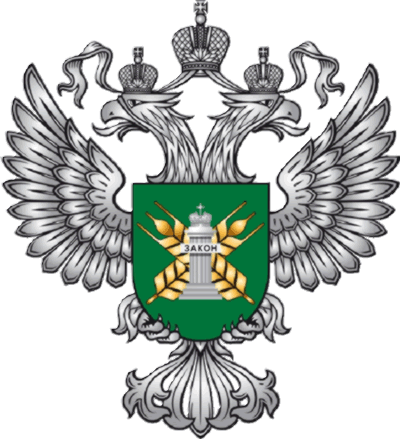 Осуществление государственного контроля в области семян с/х растений и в пунктах пропуска через госграницу РФ в соответствии с ФЗ «О семеноводстве».
Государственный инспектор 
Тюрикова Ольга Валентиновна
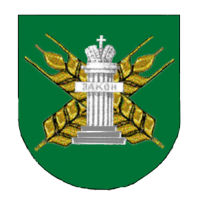 Предмет
 
- соблюдение установленных Федеральным законом «О семеноводстве» № 454-ФЗ от 30.12.2021 года, Федеральным законом «О государственном регулировании в области генно-инженерной деятельности» № 86-ФЗ от 05.07.1996 и принимаемыми вместе  с ними иными нормативными  правовыми актами обязательных требований:
  а) к сортовым и посевным качествам семян сельскохозяйственных растений;
 б) к производству, транспортировке и реализации семян сельскохозяйственных растений;
 в) к соблюдению запретов, ограничений, связанных с ввозом на территорию Российской Федерации и выращиванием на территории РФ семян сельскохозяйственных растений (посадочного материала), генетическая программа которых изменена с использованием методов генной инженерии и которые содержат генно-инженерный материал, внесение которого  не может являться результатом природных (естественных) процессов.
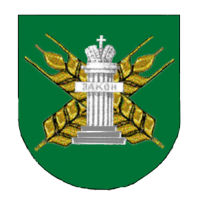 2
Объект
 
а) деятельность, действия (бездействия) граждан  и организаций в области семеноводства, включающая в себя ввоз в РФ, производство, реализацию и транспортировка  семян сельскохозяйственных растений;

б) результаты деятельности граждан и организаций, в том числе продукция (товары), работы и услуги, которым предъявляются обязательные требования (семена, посевы с/х растений, документы, удостоверяющие сортовые и посевные качества семян с/х растений);

в) здания, помещения, сооружения, территории, земельные и лесные участки, транспортные средства и другие объекты, к которым предъявляются обязательные требования в области семеноводства в отношении семян с/х растений.
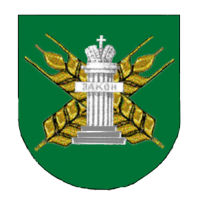 3
Критерии отнесения к категории риска
 
для объектов государственного контроля, в отношении которых ранее проводились контрольные мероприятия, - анализ результатов предыдущих контрольных (надзорных) мероприятий согласно критериям риска и их детализации;
информация, полученная в ходе межведомственного взаимодействия и (или) обязательного профилактического визита;
выявление нарушений законодательства РФ в области семеноводства в отношении семян с/х растений при проведении контрольных (надзорных) мероприятий является для пересмотра категории риска объектов государственного контроля;
контролируемые лица, приступившие к осуществлению деятельности по ввозу семян сельскохозяйственных растений на территорию РФ , реализацию семян с/х растений.
работы связанные  с производством семян с/х растений при проведении профилактического визита.
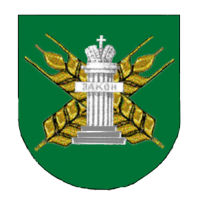 4
Контрольные (надзорные) мероприятия
 
         Выездное обследование, которое проводится уполномоченным должностным лицом в целях визуальной оценки соблюдения контролируемым лицом обязательных требований. 

- осмотр;
-отбор проб (образцов);
-инструментальное обследование
 ( с применением видеозаписи);
- экспертиза.
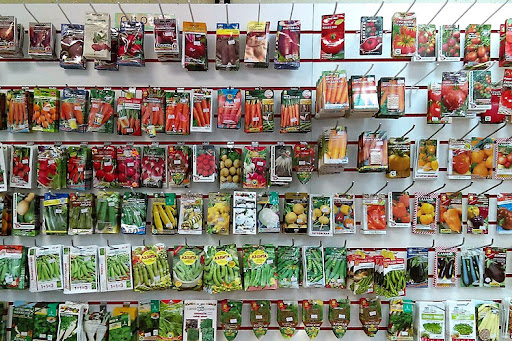 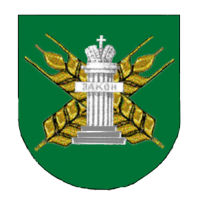 5
Виды профилактических мероприятий
 
 - информирование;
 - обобщение правоприменительной практики;
 -объявление предостережения;
 - консультирование;
 -профилактический визит.
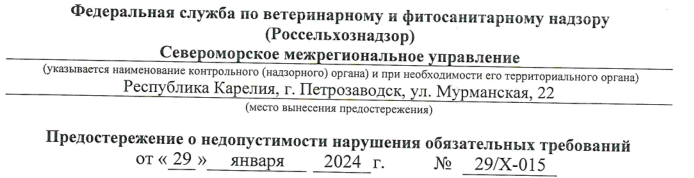 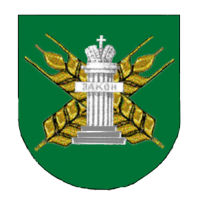 6
Постановлением от 03.04.2023 №532  «Об утверждении Правил осуществления федерального государственного контроля в области семеноводства в отношении семян с/х растений в пунктах пропуска через Государственную границу РФ осуществляется Федеральной таможенной службой  и Федеральной службой  по ветеринарному и фитосанитарному надзору. 


Ввоз в РФ семян с/х растений допускается при наличии:

  а) оформленных документов, содержащих сведения о показателях сортовых и посевных (посадочных) качеств семян сельскохозяйственных растений;

б)генетических паспортов на сорта или гибриды с/х растений.
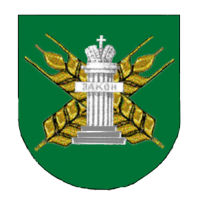 7
Порядок введения временных ограничений на ввоз семян с/х растений в Российскую Федерацию.  

Решение о введении временных ограничений на ввоз семян с/х растений в РФ принимается уполномоченным органом в случае получения информации о производстве на всей территории иностранного государства или её части, территориальных групп иностранных государств или расположенных на их территориях организациях генно-инженерно-модифицированных с/х растений, представляющих угрозу биологической безопасности РФ.
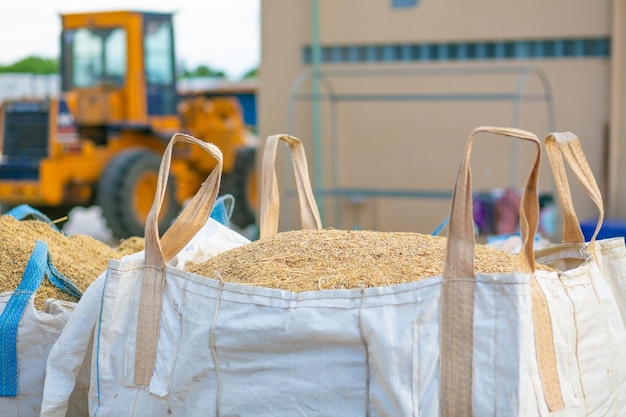 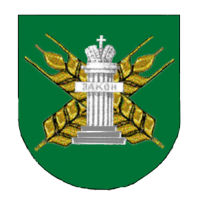 8
Федеральная служба по ветеринарному  и фитосанитарному надзору Управление Россельхознадзора 
по Республике Карелия, Архангельской области 
и Ненецкому автономному округу
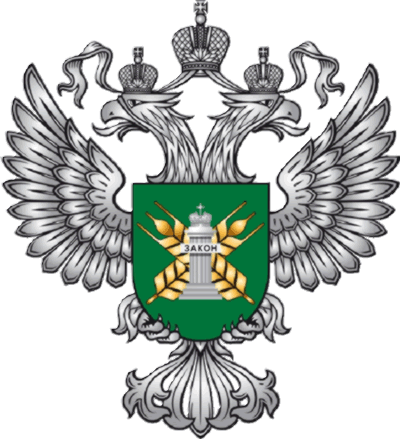 СПАСИБО ЗА ВНИМАНИЕ!
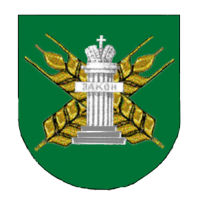